OMNICHANNEL MARKETING / 07
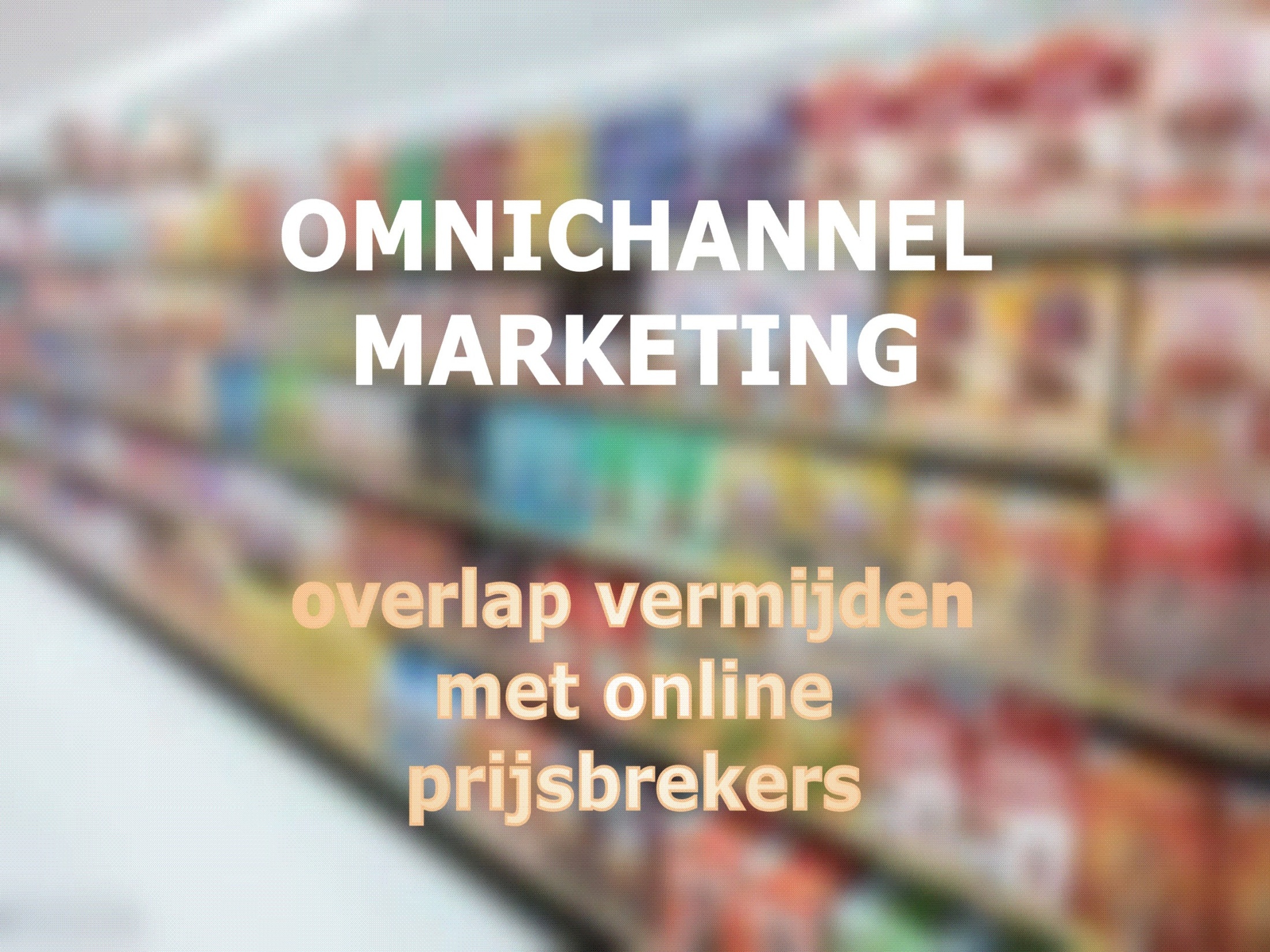 HET ASSORTIMENT IN OMNICHANNEL
Overlap vermijden met online prijsbrekers
HET ASSORTIMENT IN OMNICHANNEL
Overlap vermijden met online prijsbrekers
HET ASSORTIMENT IN OMNICHANNEL
Overlap vermijden met online prijsbrekers
HET ASSORTIMENT IN OMNICHANNEL
Overlap vermijden met online prijsbrekers
HET ASSORTIMENT IN OMNICHANNEL
Overlap vermijden met online prijsbrekers
HET ASSORTIMENT IN OMNICHANNEL
Overlap vermijden met online prijsbrekers
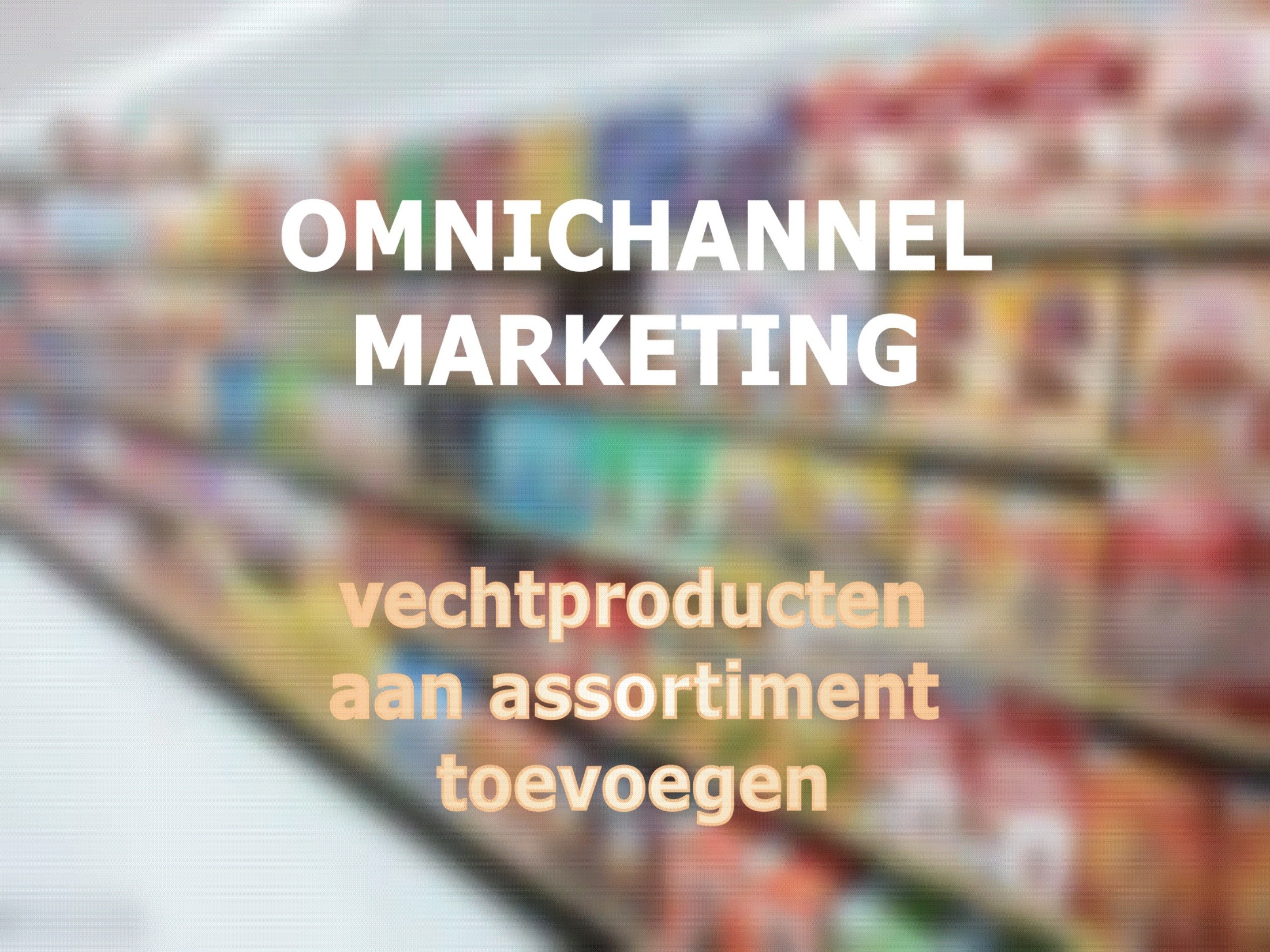 HET ASSORTIMENT IN OMNICHANNEL
Vechtproducten aan assortiment toevoegen
HET ASSORTIMENT IN OMNICHANNEL
Vechtproducten aan assortiment toevoegen
HET ASSORTIMENT IN OMNICHANNEL
Vechtproducten aan assortiment toevoegen
HET ASSORTIMENT IN OMNICHANNEL
Vechtproducten aan assortiment toevoegen
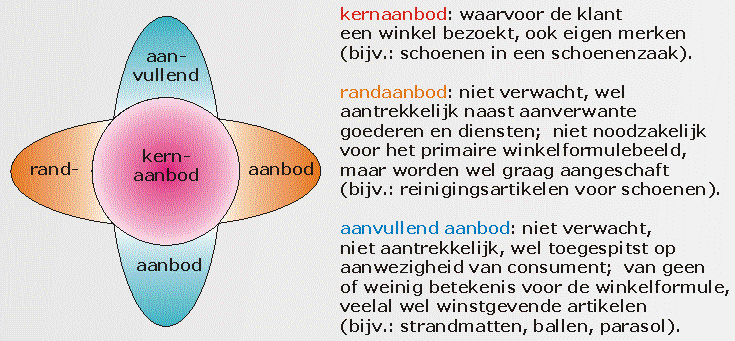 HET ASSORTIMENT IN OMNICHANNEL
Vechtproducten aan assortiment toevoegen
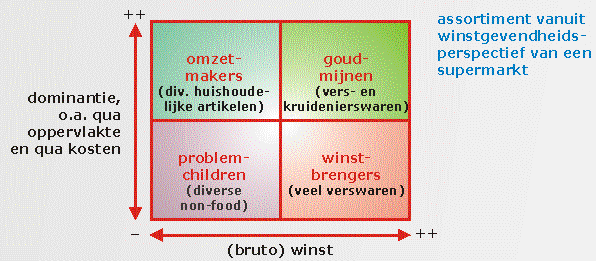 HET ASSORTIMENT IN OMNICHANNEL
Vechtproducten aan assortiment toevoegen
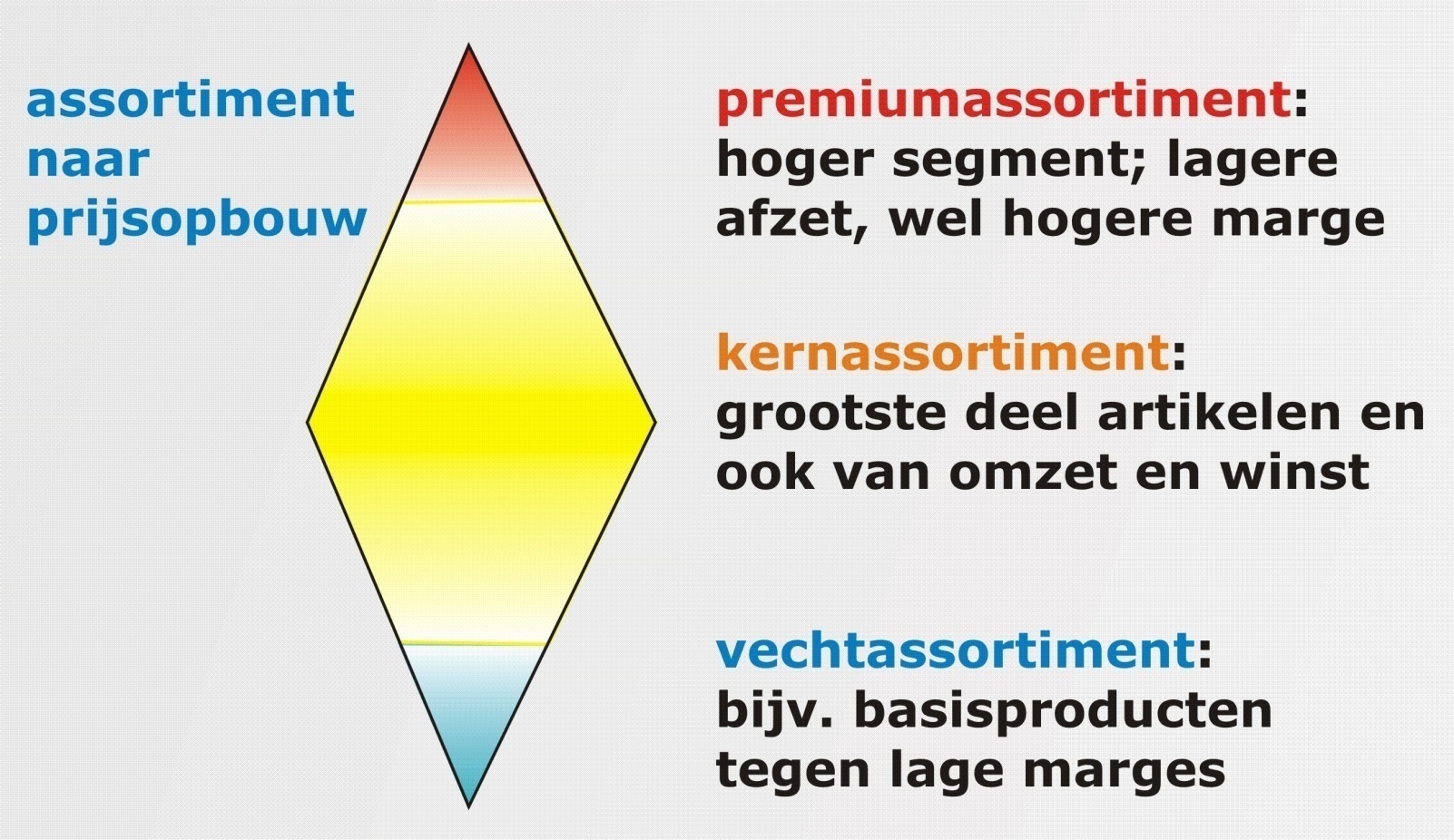 HET ASSORTIMENT IN OMNICHANNEL
Vechtproducten aan assortiment toevoegen
HET ASSORTIMENT IN OMNICHANNEL
Vechtproducten aan assortiment toevoegen
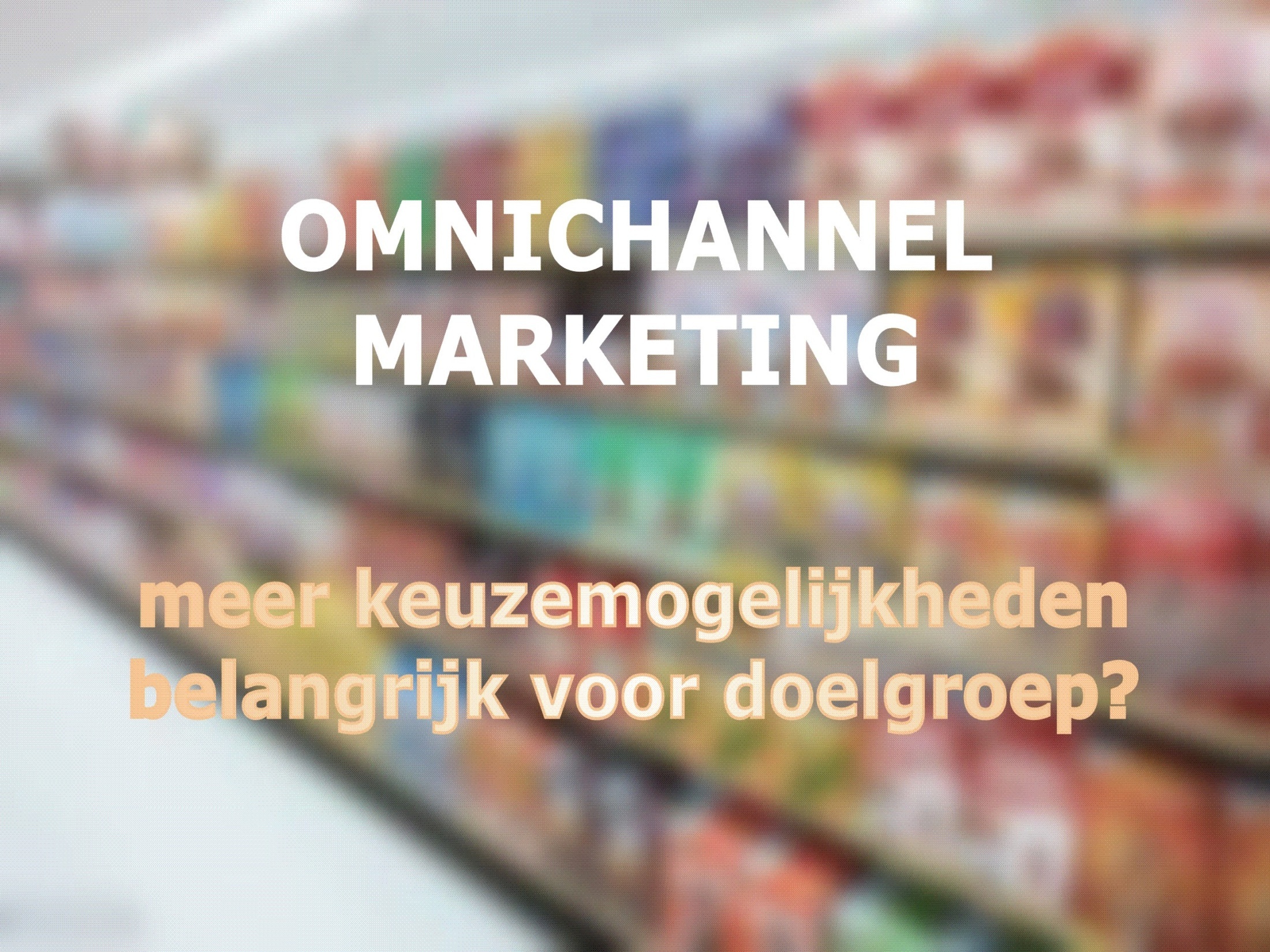 HET ASSORTIMENT IN OMNICHANNEL
Meer keuzemogelijkheden voor doelgroep?
HET ASSORTIMENT IN OMNICHANNEL
Meer keuzemogelijkheden voor doelgroep?
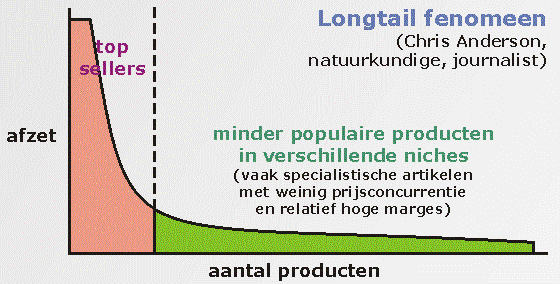 HET ASSORTIMENT IN OMNICHANNEL
Meer keuzemogelijkheden voor doelgroep?
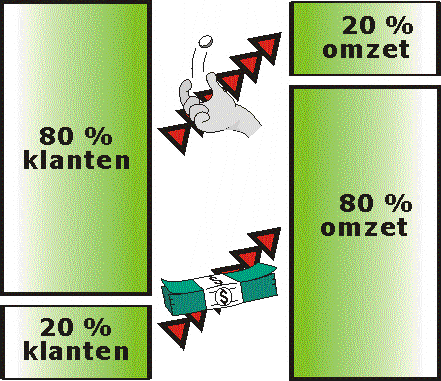 HET ASSORTIMENT IN OMNICHANNEL
Meer keuzemogelijkheden voor doelgroep?
HET ASSORTIMENT IN OMNICHANNEL
Meer keuzemogelijkheden voor doelgroep?
HET ASSORTIMENT IN OMNICHANNEL
Meer keuzemogelijkheden voor doelgroep?
HET ASSORTIMENT IN OMNICHANNEL
Meer keuzemogelijkheden voor doelgroep?
HET ASSORTIMENT IN OMNICHANNEL
Meer keuzemogelijkheden voor doelgroep?
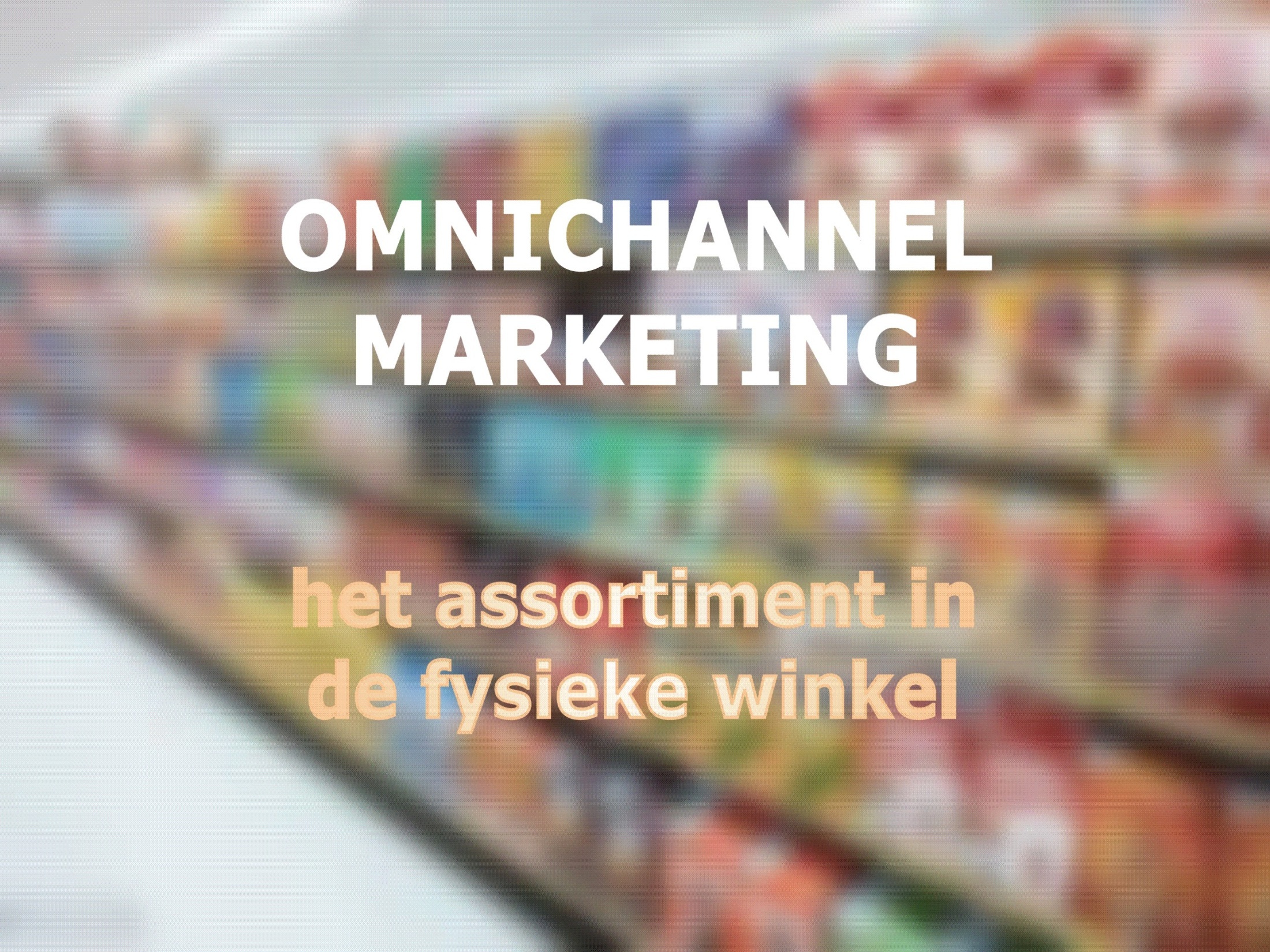 HET ASSORTIMENT IN OMNICHANNEL
Het assortiment in de fysieke winkel
HET ASSORTIMENT IN OMNICHANNEL
Het assortiment in de fysieke winkel
HET ASSORTIMENT IN OMNICHANNEL
Het assortiment in de fysieke winkel
HET ASSORTIMENT IN OMNICHANNEL
Het assortiment in de fysieke winkel
HET ASSORTIMENT IN OMNICHANNEL
Het assortiment in de fysieke winkel
HET ASSORTIMENT IN OMNICHANNEL
Het assortiment in de fysieke winkel
HET ASSORTIMENT IN OMNICHANNEL
Het assortiment in de fysieke winkel
HET ASSORTIMENT IN OMNICHANNEL
Het assortiment in de fysieke winkel
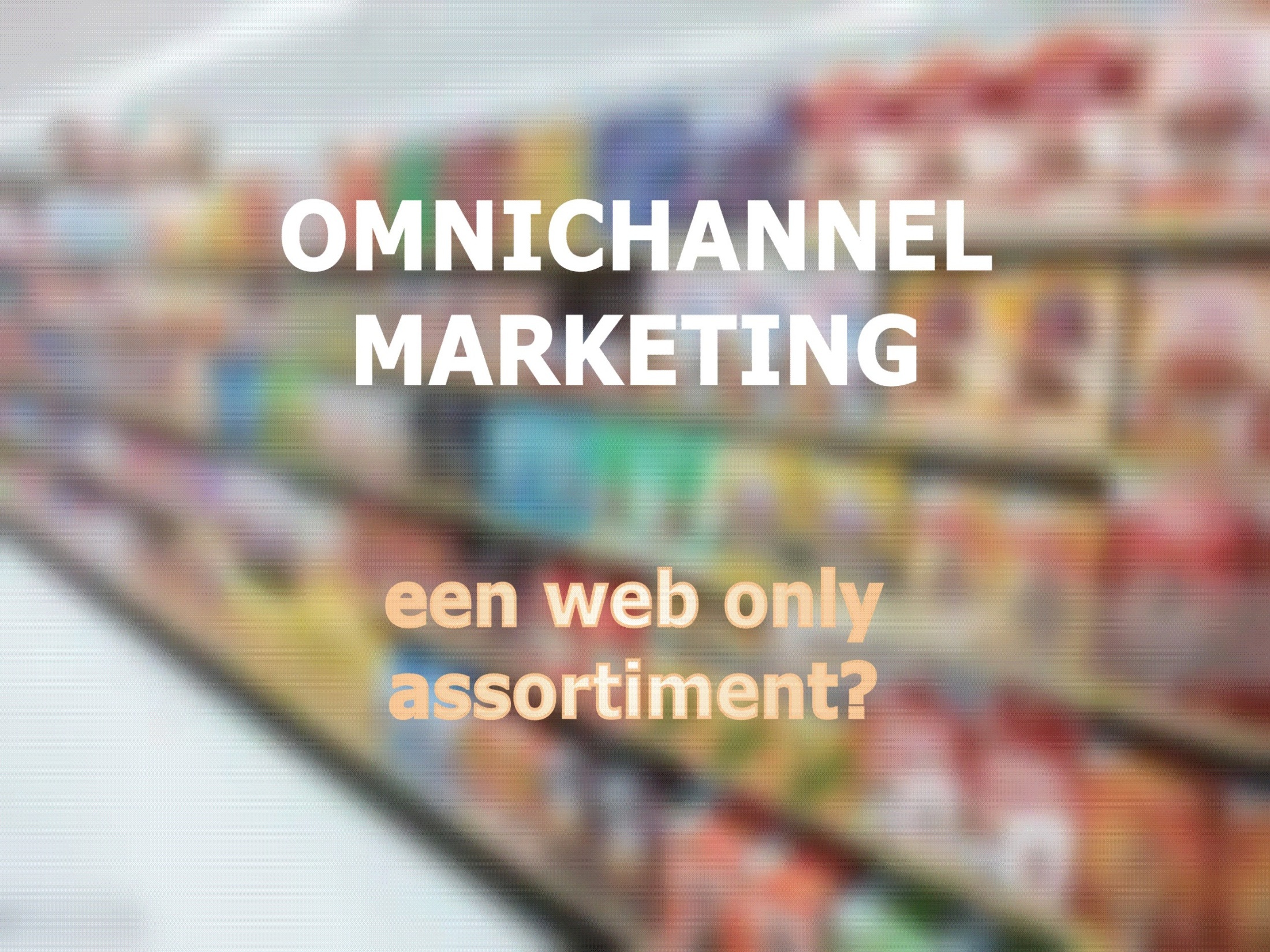 HET ASSORTIMENT IN OMNICHANNEL
Een web only assortiment?
HET ASSORTIMENT IN OMNICHANNEL
Een web only assortiment?
HET ASSORTIMENT IN OMNICHANNEL
Een web only assortiment?
HET ASSORTIMENT IN OMNICHANNEL
Een web only assortiment?
HET ASSORTIMENT IN OMNICHANNEL
Een web only assortiment?
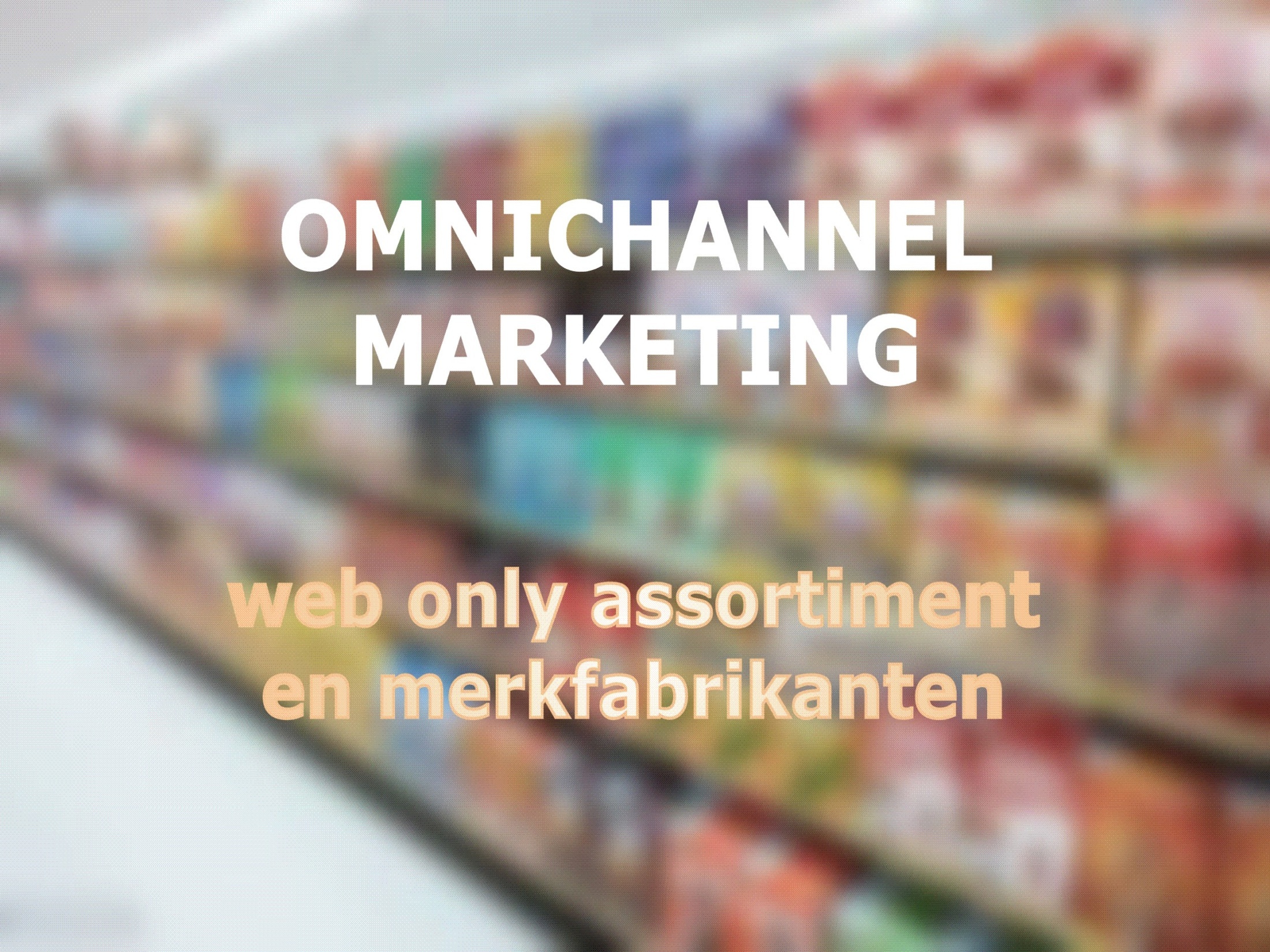 HET ASSORTIMENT IN OMNICHANNEL
Web only assortiment en merkfabrikanten
HET ASSORTIMENT IN OMNICHANNEL
Web only assortiment en merkfabrikanten
HET ASSORTIMENT IN OMNICHANNEL
Web only assortiment en merkfabrikanten
HET ASSORTIMENT IN OMNICHANNEL
Web only assortiment en merkfabrikanten
HET ASSORTIMENT IN OMNICHANNEL
Web only assortiment en merkfabrikanten
HET ASSORTIMENT IN OMNICHANNEL
Web only assortiment en merkfabrikanten
HET ASSORTIMENT IN OMNICHANNEL
Web only assortiment en merkfabrikanten
HET ASSORTIMENT IN OMNICHANNEL
Web only assortiment en merkfabrikanten